Чуйская областьЖайылский районАлексеевская средняяобщеобразовательная школа
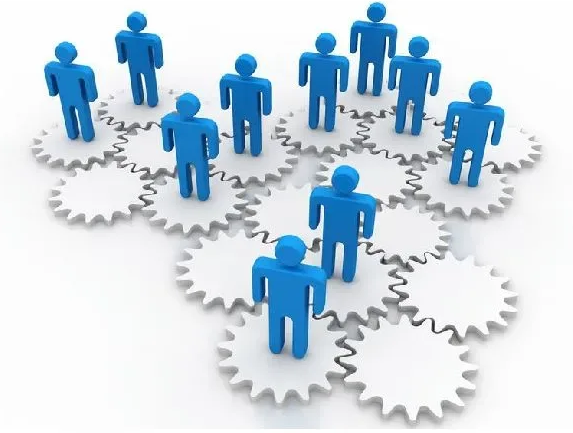 Управление персоналом образовательной организации, как компонент контроля качества образовательного процесса
Персонал является неотъемлемой частью любой организации, поскольку любая организация представляет собой взаимодействие людей, объединенных общими целями.
Сущность управления персоналом заключается в рациональном формировании системы управления персоналом, грамотном отборе и подборе кадров и в целом планировании кадровой работы, а также определении кадрового потенциала и потребности организации в персонале.
Персонал как объект управления
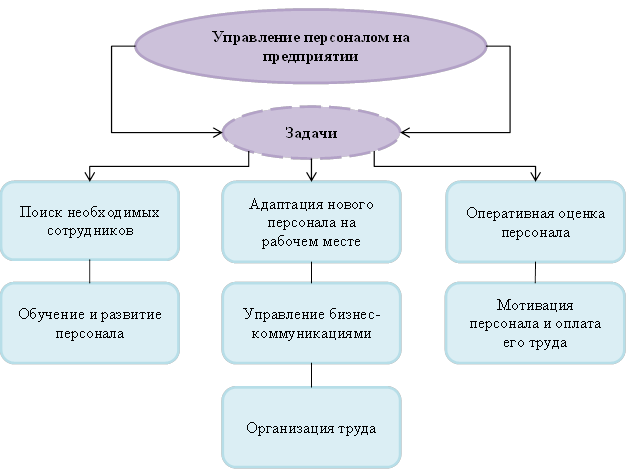 Управление персоналом
Взаимодействие персонала между собой
Высшее образование: 28
Бакалавр: 6
Среднее-педагогическое: 7
Средне-специальное: 8
Всего: 49
За последние 2 года наблюдается рост числа работников с высшим профессиональным образованием. Это доказывает, что успех деятельности школы напрямую зависит от компетенции каждого учителя.
Качественный состав по уровню образования
Качественный состав по уровню образования
Основные сферы кадровой политики школы
Элементы системы управления персоналом
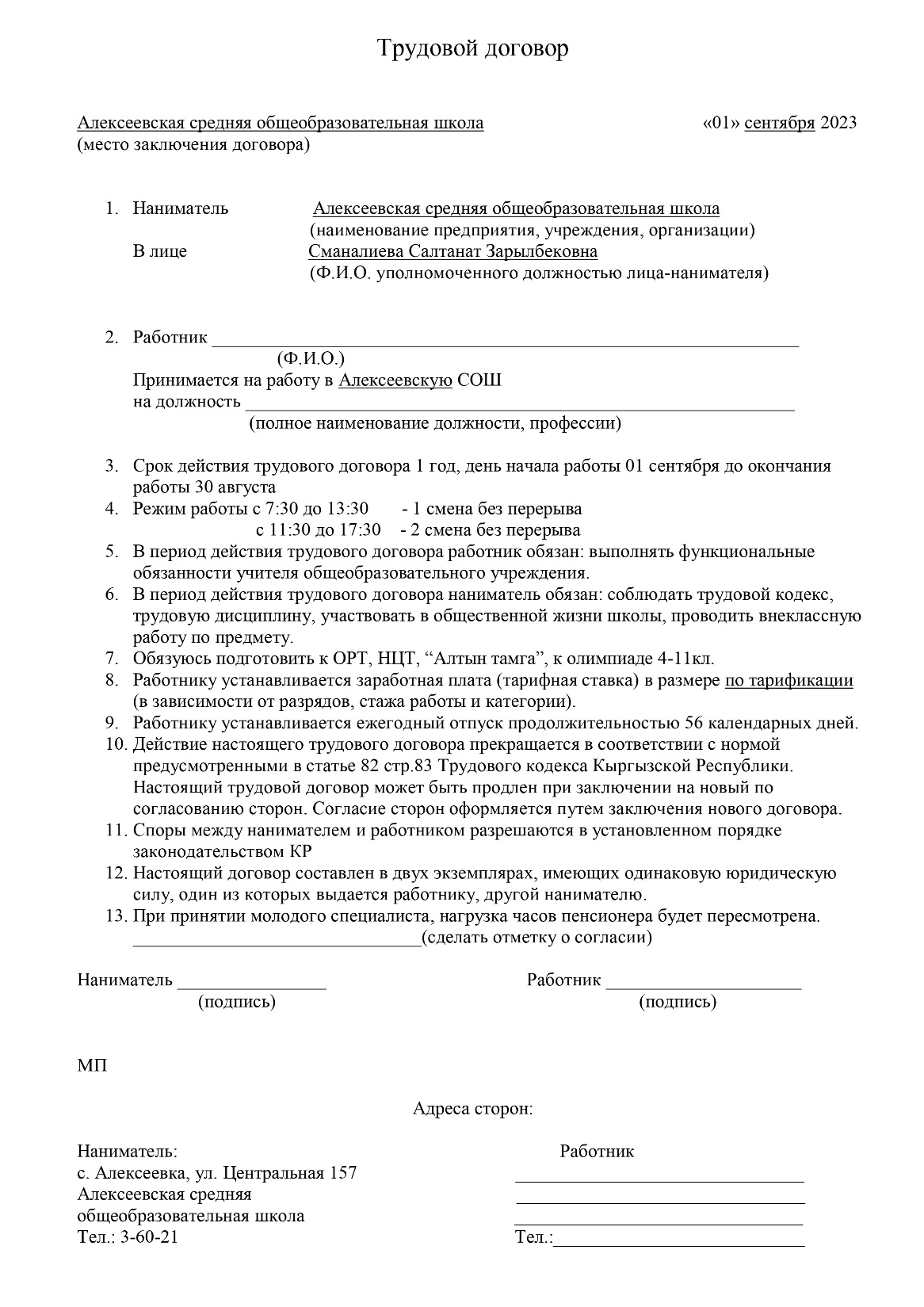 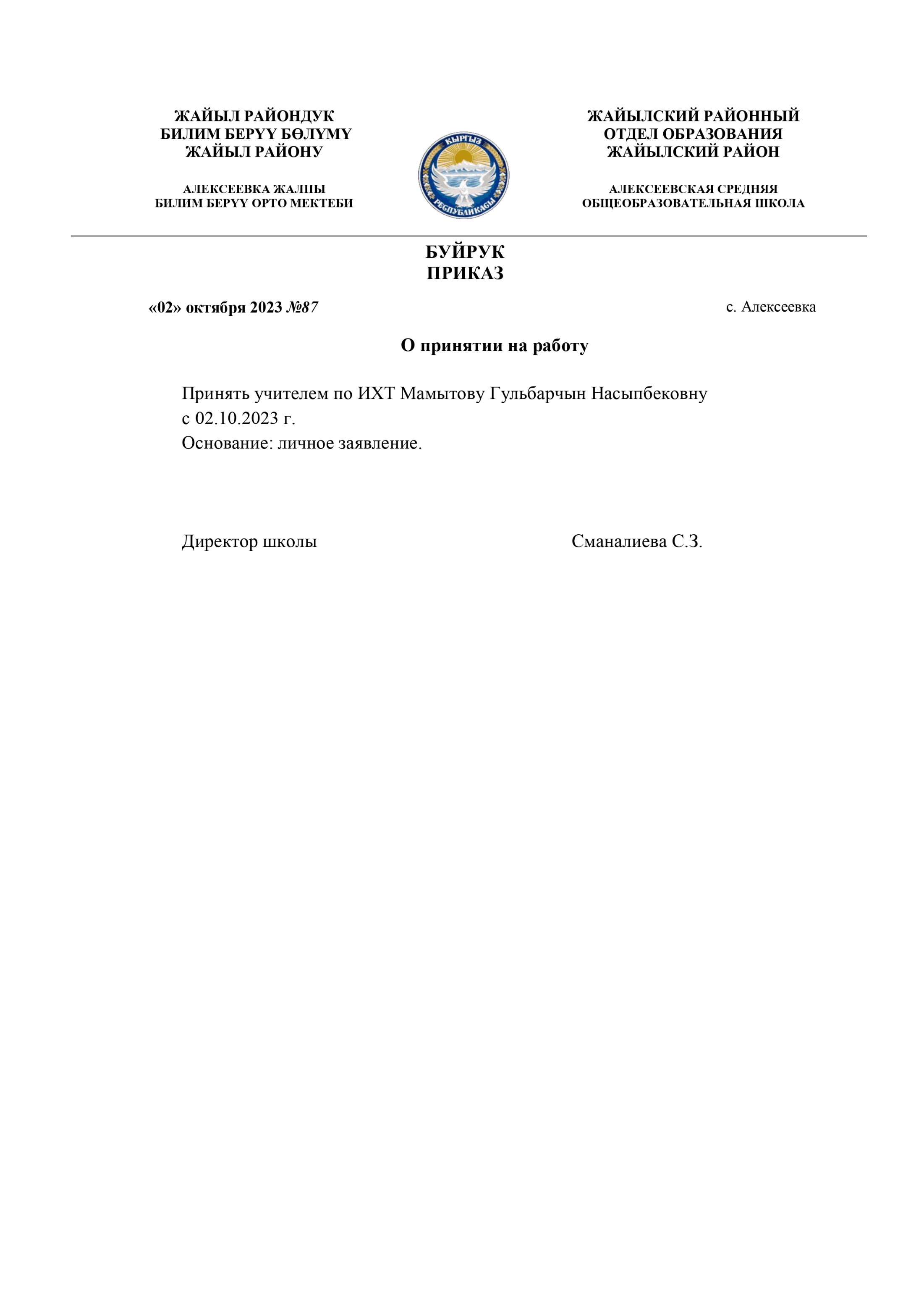 Первый уровень - директор - главное административное лицо, воплощающее единоначалие и несущее персональную ответственность за все, что делается в образовательном учреждении всеми субъектами управления.
Второй уровень - заместители директора образовательного учреждения и завхоз, органы, входящие в сферу влияния каждого из членов администрации. Этот уровень выступает звеном опосредованного руководства директора образовательной системой.
Уровни управления в образовательной организации
Третий уровень - школьные методические объединения учителей предметников и учителей начальных классов. Руководство на этом уровне основано преимущественно на личных контактах, осуществляется с учетом индивидуальных особенностей.
В Алексеевской СОШ действуют 4 метод. объединения:
- МО государственного и кыргызского языка;
МО гуманитарного цикла;
МО естественно-математического цикла;
МО начальных классов.
Ежегодно учителя повышают свою квалификацию посредством курсов РИПКиППР
Уровни управления в образовательной организации
Список учителей, прошедших курсы повышения квалификации за 
2022-2023 учебного год
Список учителей, прошедших курсы повышения квалификации за 
2022-2023 учебного год
Примечание: 
8 учителей начальных классов полностью прошли курс USAID «Okuu keremet» по предмету математика (начиная с сентября 2021 года по апрель 2023 года). Сертификаты пока не получены.
Список учителей, прошедших курсы повышения квалификации за 
1-четверть 2023-2024 учебного год
- Тренинг по ознакомлению с Базисным учебным планом, тематическим и поурочным планированием;
- Тренинг по ознакомлению с программой PISA;
Тренинг по ознакомлению со STEM технологиями и интернет платформами для обучения;
Посещение уроков;
Методическая поддержка.
С вновь прибывшими и молодыми специалистами за 1-четверть провели следующую работу:
Уровни управления в образовательной организации
Четвертый уровень - учащиеся, родители (законные представители) и учителя. Развитие самоуправления на этом уровне обеспечивает реализацию принципа демократизации. Участие детей в управляющей системе формирует их организаторские способности и деловые качества. 
С 1 сентября 2023 года в школе действуют ученические организации «Манас», «Семетей», «Сейтек».
Торжественное посвящение учеников в организации прошло 7 сентября.
Также действует школьный парламент.
Состав школьного парламента:
Работа с родителями ведётся по утверждённому годовому плану.
Также с 1 сентября 2023 года в школе была введена программа «Ата-энелер мектеби». 
Запланированы родительские собрания на такие темы как:
Подросток и улица. Вредные привычки и подростковая среда.
Безопасность детей на дороге;
Семинар-практикум «Современный ребёнок – какой он?»
Сопровождение и поддержка профессионального выбора ребёнка со стороны родителей.
Жалобы на учителей;
- Если учитель виноват: рассматривается заявление родителей; проводится беседа с родителем по поводу жалобы; проводится беседа с учителем; выносится решение (предупреждение, замечание, выговор, строгий выговор).
Работа с обращениями родителей.
Административные методы - способ осуществления управленческих воздействий на персонал. Они базируются на власти, дисциплине и взысканиях. Административные методы направлены на такие мотивы поведения, как осознанная необходимость дисциплины труда, чувство долга и т.п.
Способы административного воздействия:
Материальная ответственность и взыскания. 
Дисциплинарная ответственность и взыскания используются в случае нарушения трудового законодательства, когда возникает дисциплинарный проступок, под которым понимается противоправное неисполнение или ненадлежащее исполнение трудовых обязанностей работником.
Административная ответственность и взыскания используются в случаях совершения административных правонарушений.
Роль административных методов управления в том, что они являются мощным рычагом достижения поставленных целей в случаях, когда нужно подчинить коллектив и направить его на решение конкретных задач управления.
Методы управления образовательной организацией
Способы административного воздействия:
Способы административного воздействия:
В каждом коллективе есть неформальные лидеры. В основном это учителя с большим педагогическим стажем, которые имеют большое влияние на коллектив. Это несомненно человек с лидерскими качествами. 
К сожалению, неформальный лидеры редко хотят присоединяться к администрации или брать на себя ответственность, какую-либо должность. Все идеи остаются на словах. 
Неформальный лидер озвучивает проблемы коллектива, если общаться с ним не как с конкурентом, а как с экспертом, можно выявить и исправить  многие ошибки в управлении персоналом.
Основаны на подготовке и утверждении внутренних нормативных документов, регламентирующих деятельность персонала конкретного учреждения. 
К таким документам относятся:
устав учреждения;
штатное расписание учреждения;
трудовой договор;
организационная структура управления;
положения о структурных подразделениях;
правила внутреннего трудового распорядка;
должностные инструкции сотрудников и организация рабочих мест.
Организационные методы
Формы распорядительного воздействия:
а) приказ - обязывает подчиненных точно исполнять принятое решение в установленные сроки, а его неисполнение влечет за собой соответствующую санкцию (наказание);
б) указания и инструкции - являются локальным видом организационного воздействия и чаще всего, направлены на оперативное регулирование управленческого процесса в короткие сроки и для ограниченного числа сотрудников.
в) инструктирование и координация работы - это методы руководства, основанные на передаче подчиненному правил выполнения трудовых операций. 
г) наставление - метод однократного применения со стороны руководителя, когда он аргументировано, объясняет целесообразность трудового задания для подчиненного.
Распорядительные методы
Должностные обязанности учителя.
Должностные обязанности:
1.	Проводить на высоком научном и методическом уровне обучение учащихся с учётом педагогических ситуаций и специфики преподаваемого предмета;
2.	Использует разнообразные формы, методы и средства обучения учащихся;
3.	Разрабатывает и внедряет новые технологии обучения и авторские общеобразовательные
программы, учебно-методические пособия на основе государственных общеобразовательных стандартов и основных общеобразовательных программ;
4.	Планирует учебный материал по преподаваемому предмету, обеспечивает выполнение общеобразовательных программ и достижения всеми учащимися базового уровня требований государственных образовательных стандартов, формирует у них умение и навыки, готовит к практическому применению полученных знаний;
5.	Готовит учащихся для участия в предметных олимпиадах и конкурсах;
6.	Проводит переводные экзамены учащихся, а также участвует в государственной итоговой аттестации выпускников;
7.	Правильно и в срок заполняет необходимую школьную документацию;
8.	Активно участвует в заседании Педагогического совета, методических объединений и т.д.;
9.	Проводит работу по изучению государственных символик Кыргызской Республики, учебно-воспитательную работу на основе общечеловеческих принципов, заложенных в эпосе «Манас» и лучших традициях кыргызского и других народов, проживающих в Республике;
10.	Реализует школьный компонент учебного плана и руководит предметными и другими кружками;
11.	Осуществляет работу в постоянной связи с родителями (законными представителями) учащихся;
12.	Следит и оповещает классного руководителя о состоянии учебной среды в классе;
1 З. Изучает индивидуально-психологические особенности учащихся, анализирует их
успеваемость, а также обеспечивает соблюдение учебной дисциплины и режима посещения занятий;
14.	Систематически повышает свою профессиональную и квалификационную подготовку;
15.	Соблюдает и выполняет требования по охране детства, защите прав и интересов несовершеннолетних, технике безопасности, санитарно-гигиеническому режиму, охране труда учащихся и сохранности материально-технической базы общеобразовательной организации;
16.	Контролирует обеспечение и сохранность учебников, используемых учащимися;
17.	Разрабатывает план оснащения учебного кабинета по соответствующему предмету современным оборудованием и учебно-дидактическим материалом;
18.	Несёт персональную ответственность за охрану жизни и здоровья вверенного контингента, учащихся во время урока и проведения внеклассных мероприятий.
Должен знать: Конституцию Кыргызской Республики и государственную символику Кыргызской Республики; Законы Кыргызской Республики «Об образовании» и «О статусе учителя»; Трудовой Кодекс Кыргызской Республики; нормативно правовые документы Министерства образования, местной государственной администрации и местного органа самоуправления по вопросам образования и воспитания учащихся; педагогику и педагогическую психологию; основы социологии, физиологию и гигиену детей; достижения мировой и отечественной педагогической науки и практики; основы управления и финансирования образования; функции и права государственных институтов, общественных организаций в части образования и воспитания учащихся; Конвекцию о правах ребёнка; нормы педагогической этики; правила техники безопасности и противопожарной защиты.
Среди учителей школы было проведено анкетирование.Данное анкетирование проводилось с целью улучшения условий профессиональной деятельности.Его результаты следующие:
Анализ анкетирования №1 показал следующие результаты:
Анкетирование показало, 
что организационные моменты и условия труда большинство учителей оценивает положительно.
Отношения между коллегами удовлетворительные.
Трудности в первый год работы в основном в отношениях с родителями и организации самообразования
Анализ анкетирования №2 показал следующие результаты:
Анкетирование показало, что учителя удовлетворены своей работой. 
Моральное стимулирование побуждает к эффективной и качественной работе.
В современных условиях успешность педагогической деятельности зависит от следующих факторов:
Умение использовать время;
Повышать стрессоустойчивость;
Реализовывать креативный подход  в образовательном процессе.
Работа с соц. партнёрами 
за 2022-2023 уч. г., 2023-2024 уч. г.